Равнобедренный треугольник и его свойства
Тема урока:
Цели урока: 
1. Повторение и систематизация сведений о равнобедренном треугольнике и его свойствах.
2. Закрепление навыков находить различные способы решения геометрической задачи
3. Приобретение опыта проводить по ходу решения дополнительные построения, делать выносные чертежи и сопоставлять полученный результат с условием задачи
4. Формировать коммуникативные компетентности, умения аргументировать свои действия, воспитывать самостоятельность, настойчивость.
*Математическая разминка
О фигуре какой формы идет речь:
 боевой порядок построения в виде такой фигуры называли «свиньей» или «клином». Разгромить войско, построенное таким образом, было очень непросто.
 Отсюда и пошло крылатое выражение –   «свинью подложить».
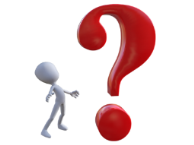 *Математическая разминка
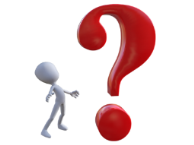 Для обслуживания парусов такой формы не нужен большой экипаж – в этом их преимущество перед четырехугольными парусами.
Какую геометрическую форму имеет фигурное стихотворение В. Брюсова?
    (показ слайда презентации со   стихотворением)
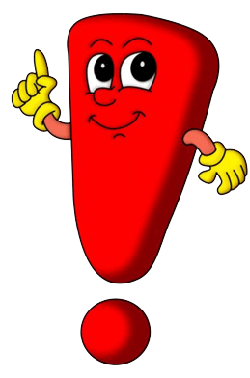 Повторение темы  «Равнобедренный треугольник и его свойства»
Определите, какие теоретические сведения  понадобятся для решения задач? 
В каких задачах идея решения видна сразу, а где нет и почему, какие затруднения возникли в поиске идеи решения?
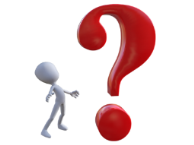 Задача 1
Задача 2
Сумма двух сторон равнобедренного треугольника равна 26 см, а периметр равен 36 см. Найдите стороны этого треугольника.
Задача 3
Задача 4
Задача 5
Закрепление изучаемого материала
Задачи для работы в группах
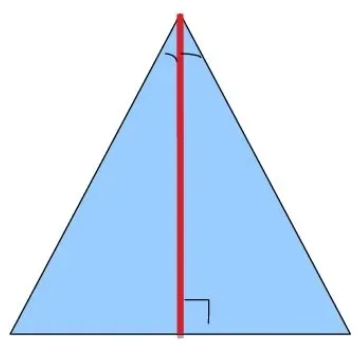 Задача 1
Задача 2
Задача 3
Физкультминутка:
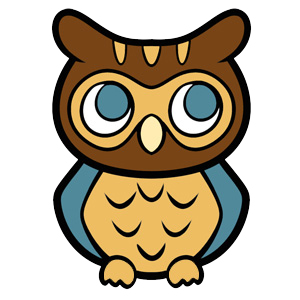 Упражнение «СОВА»:

Возьмитесь правой рукой за левое плечо посередине, слегка поверните голову влево.Разминайте мышцу, на выдохе сжимая пальцы и произнося «УХ». Глаза расширьте и смотрите, как сова. Голову немного поворачиваете из стороны в сторону.Повторите то же левой рукой.
Благодаря «уханью», снимаются челюстные зажимы, что делает речь более связной. Это упражнение особенно полезно после длительного письма, работы с компьютером. Упражнение объединяет все каналы восприятия: аудиальный, визуальный, кинестетический. Оно также стимулирует внутреннюю речь и творческое мышление, повышается внимание, улучшается память.
Проверь себя:
Игра «истинно - ложно» по вопросам ОГЭ   
по математике

Если произнесенное высказывание истинное – сидим на месте, киваем головой 
ложное – встаем, качаем головой
Работа с учебником:
                     
                      № 9.33, 9.35 стр. 68
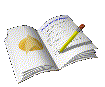